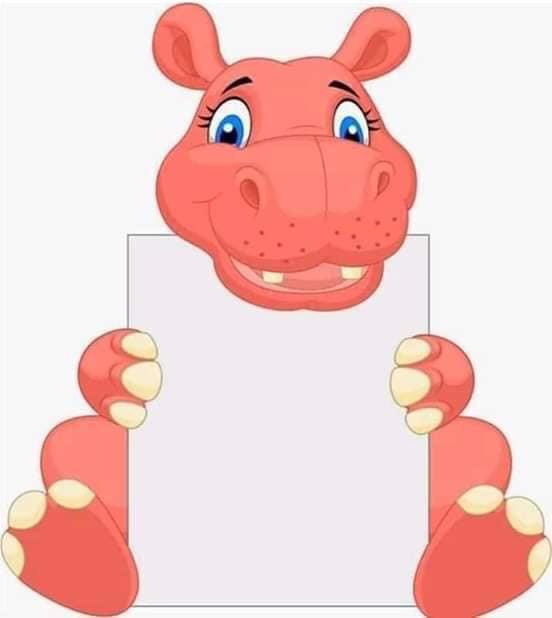 الْحركة
الأهداف :

1- يعرف طريقة حركة الحيوانات . 

2- يعرف طريقة حركة النّباتات .
خصائص الكائنات الحيّة :
1- النّمو
2- التّكاثر
3- الاستجابة
4- الحركة
5- التّغذية
نستنتج :
الْقفز
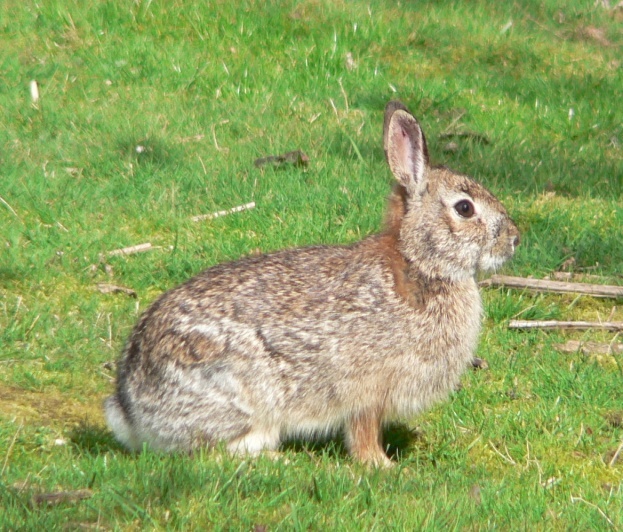 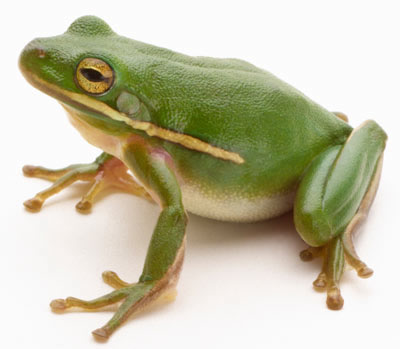 الضّفدع
الأرنب
الزّحف
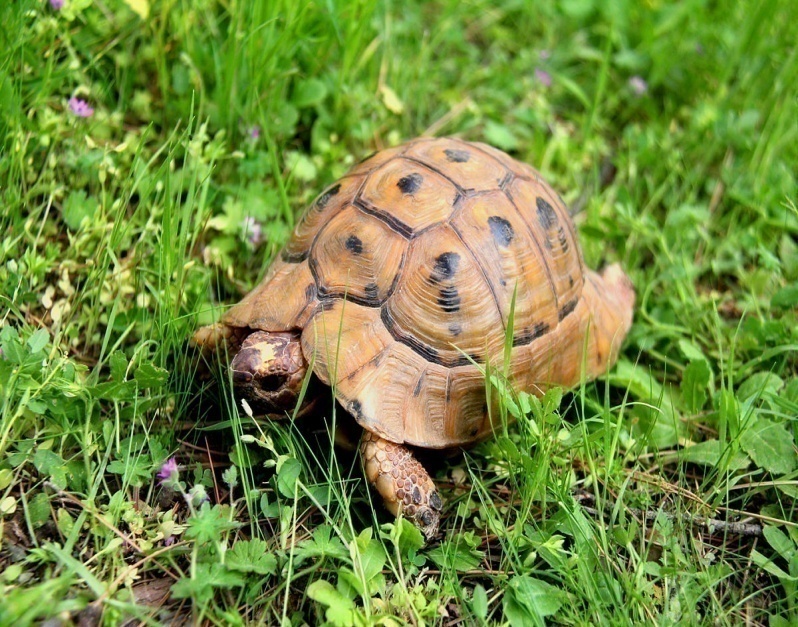 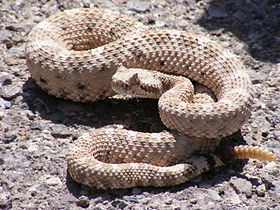 السّلحفاة
الأفعى
الْجري
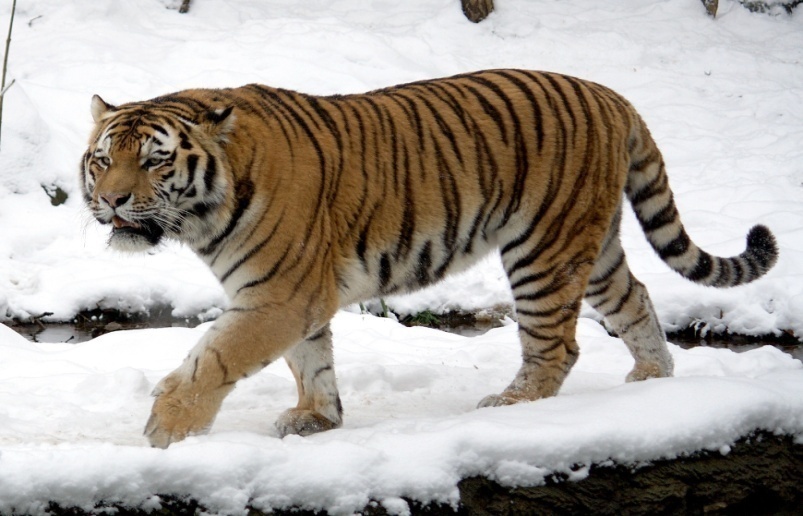 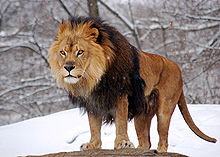 الْأسد
النّمر
الطّيران
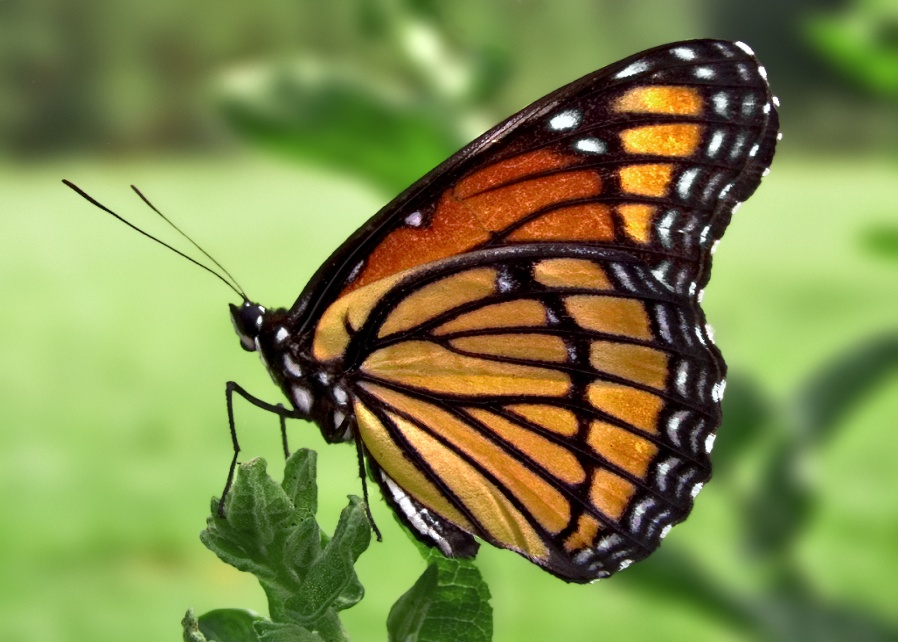 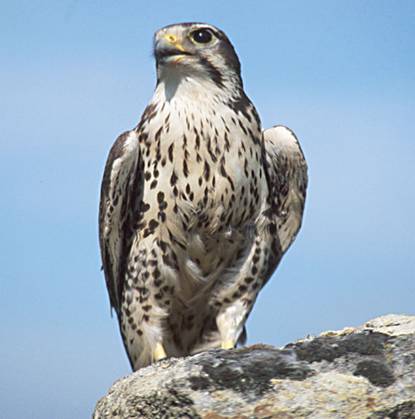 الصّقر
الْفراشة
السّباحة
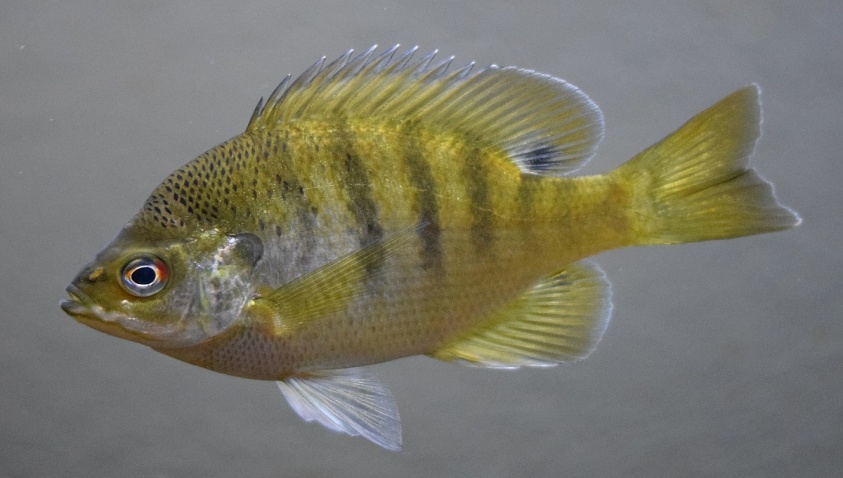 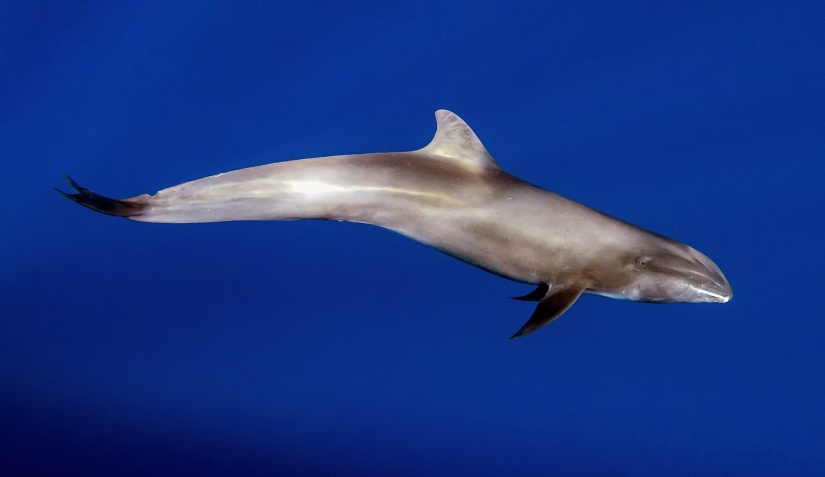 الْحوت
السّمكة
هل تتحرّك النباتات ؟
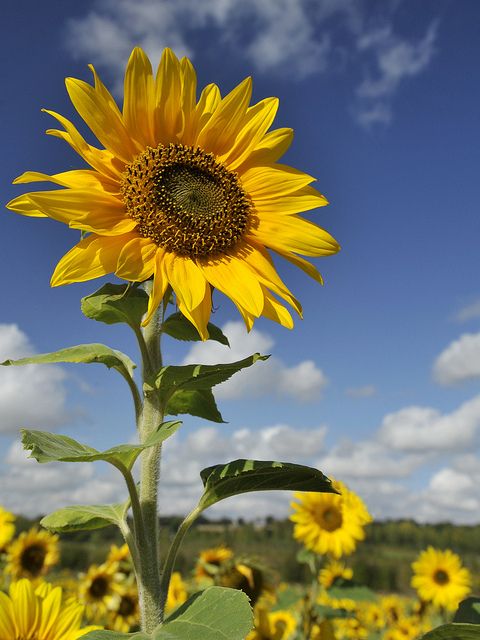 نعم تتحرّك ،إلّا أنّها لاتتحرّك حركة (انتقاليّة )من مكانها .
زهرة تبّاع الشّمس تتحرّك باتجاه الضّوء.
نشاط (1)أكتب طريقة الحركة .
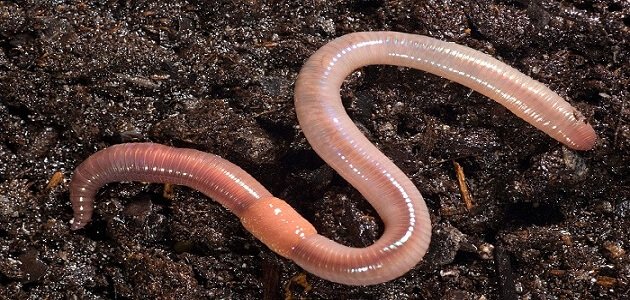 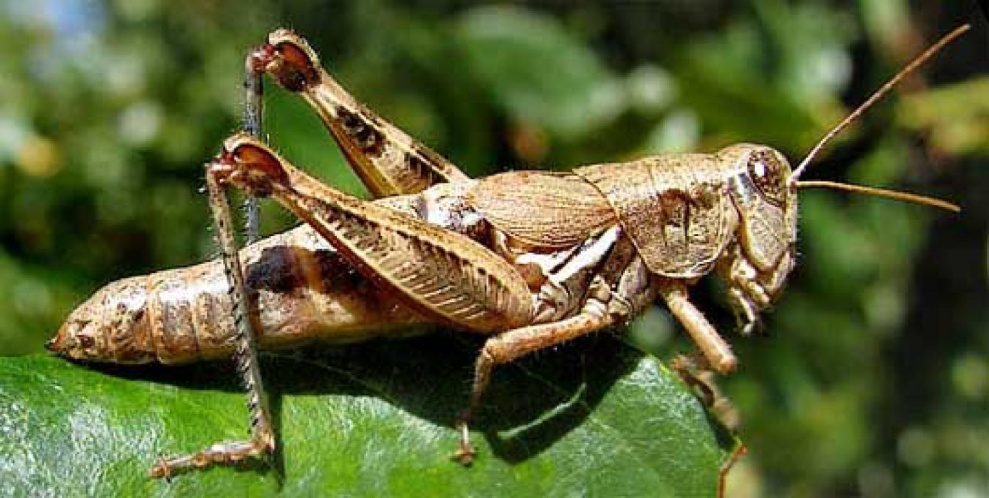 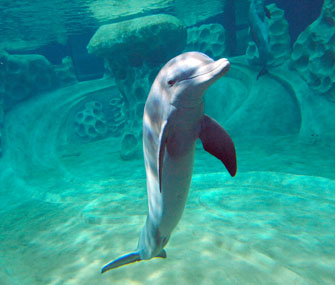 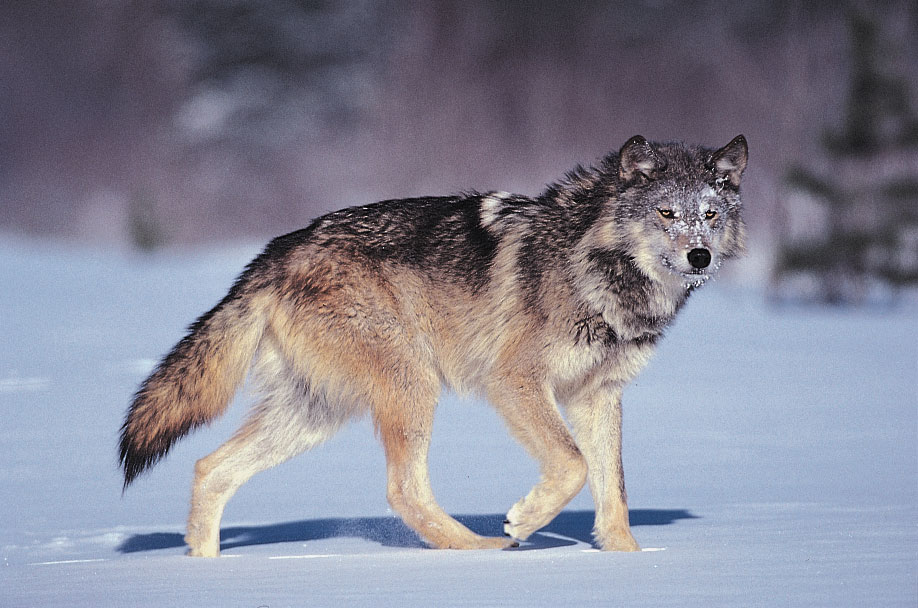 نشاط (2)أختار طريقة الحركة المناسبة .
النّسر 
الطّيران                    السّباحة                    الجري 
 الحصان
الجري                    القفز                    الزّحف
 الحرباء 
السّباحة                    الزّحف                    القفز
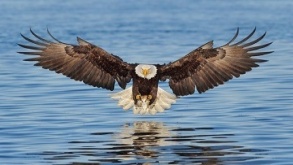 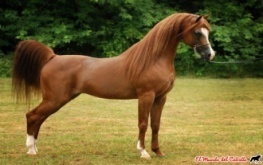 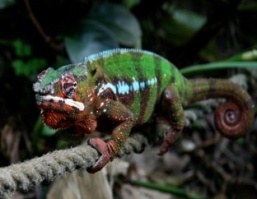